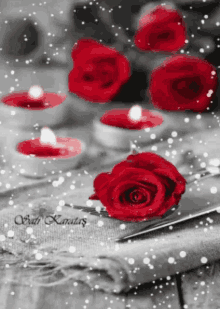 স্বাগতম
শিক্ষকপরিচিতি
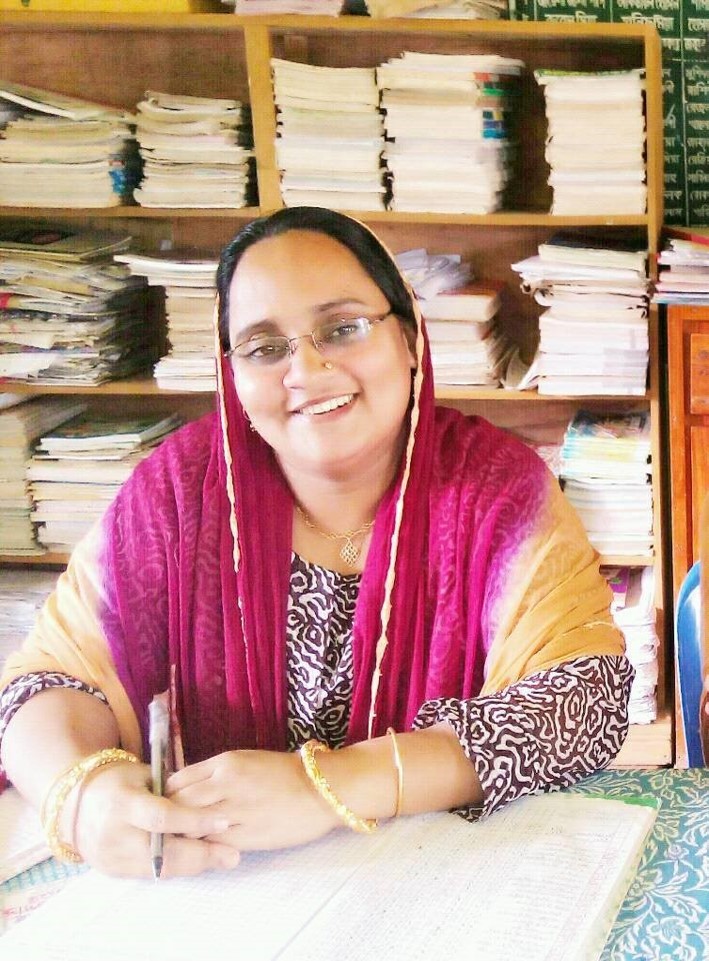 মোছাঃ সামছুন্নাহার 
       প্রধান শিক্ষক  
 পাঠান পাড়া কুনাট সঃ প্রাঃ বিদ্যালয় 
তাহিরপুর,সুনামগঞ্জ ।
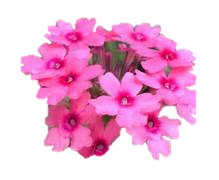 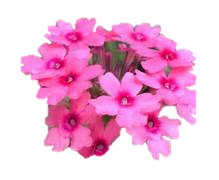 পাঠ পরিচিতি
শ্রেণিঃ দ্বিতীয় শ্রেণি
অধ্যায়ঃ ৯
বিষয়ঃ  প্রাথমিক গণিত
পাঠঃ পরিমাপ  
পাঠ্যাংশঃ ৯.৫ সময়
সময়ঃ 4০ মিনিট।
শিখনফল
এ পাঠ শেষে ছাত্রছাত্রীরা যা শিখব
২৫.1.1 সময় পরিমাপের একক বলতে পারবে।
২৫.২.1  সময় পরিমাপের এককের মধ্যে সম্পর্ক নির্ণয় করতে পারবে।
কিছু ছবি দেখি।
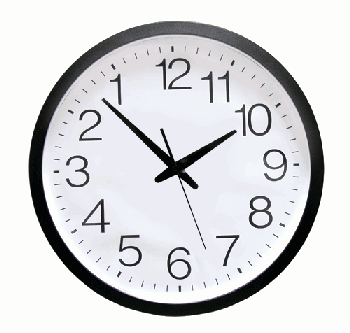 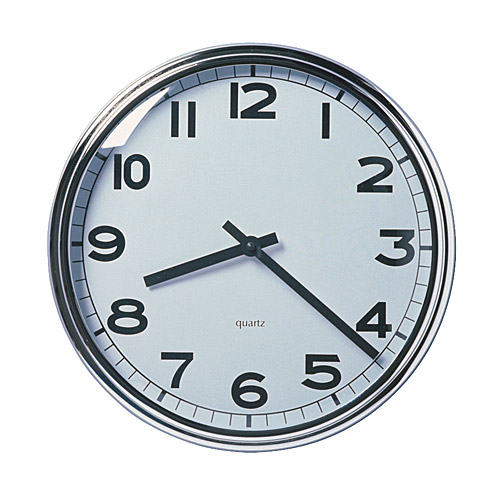 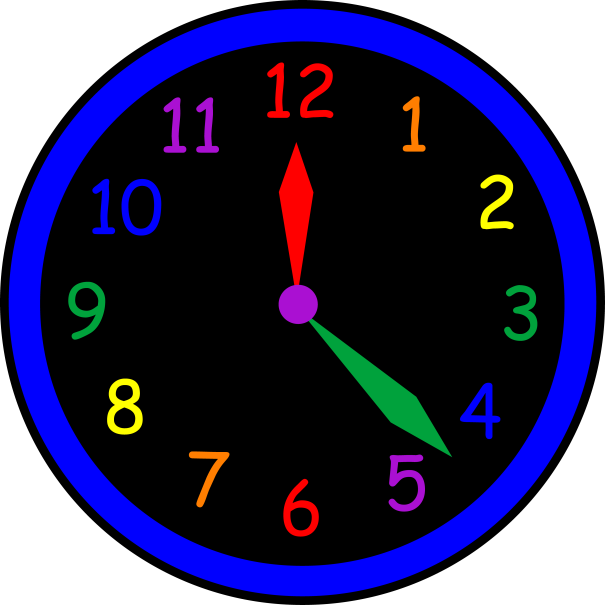 আজকের পাঠ সময়
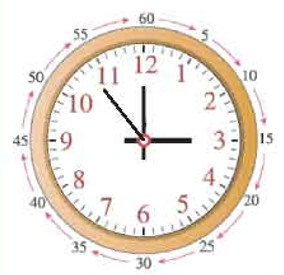 চল পাঠটি ভালোভাবে লক্ষ করি
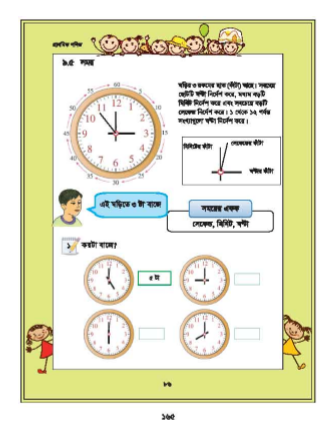 সময় পরিমাপের একক
সেকেন্ড 
             মিনিট 
              ঘণ্টা
সময়ের এককগুলো দেখানো হল ।
ঘন্টা
মিনিট
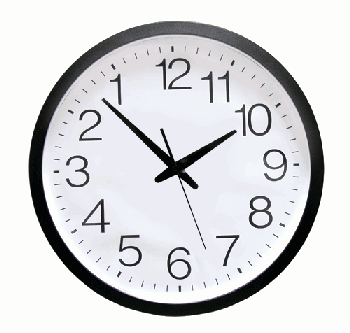 সেকেন্ড
সময়ের এককের মধ্যে সম্পর্ক
৬০ সেকেন্ড=  ১ মিনিট
                    ৬০  মিনিট  = ১ ঘণ্টা 
                    ২৪  ঘণ্টা= ১ দিন
ঘড়িতে  কয়টা বাজে
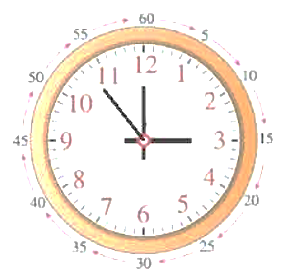 চারটা
দলীয়
কাজ
ক দল  বল
১ মিনিট
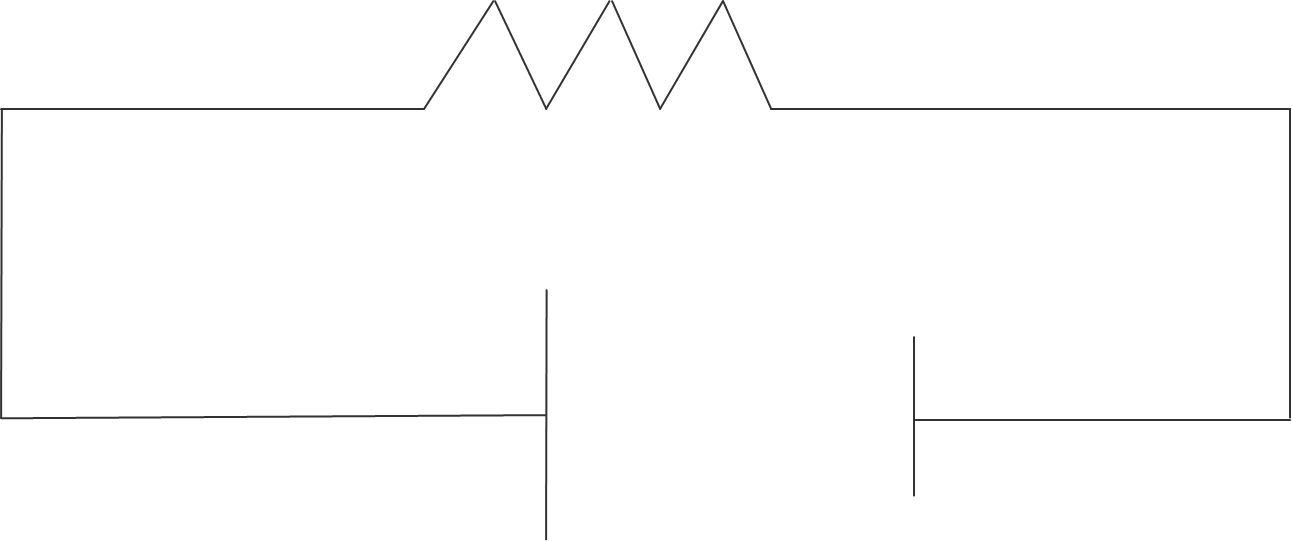 ৬০সেকেণ্ড=
৬০ মিনিট=
খ দল  বল
১ ঘণ্টা
১ দিন
গ দল  বল
২৪ ঘণ্টা=
একক কাজ
কয়টা বাজে?
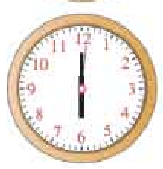 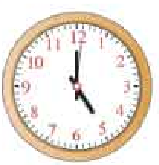 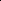 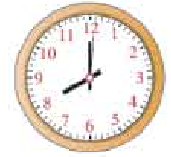 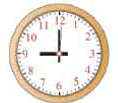 মূল্যায়ন
সময়ের এককগুলো  কি কি
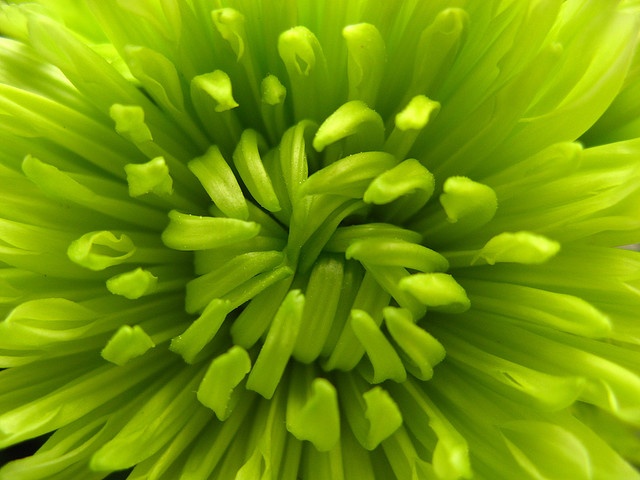 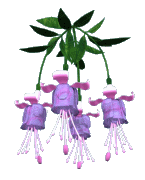 ধন্যবাদ